به نام خدا
بررسی موارد خاص در حسابداری
مروری بر بازار سرمایه گذاری در ایران
(بورس اوراق بهادار تهران)
استاد : دکتر اخگر
ارائه : ایوب مرادیان
مقدمه
منظور از سرمایه گذاری نوعی دارایی است که واحد سرمایه گذار برای افزایش منافع اقتصادی (دریافت بازده نقدی از یک سو و کسب سود سرمایه ای از طریق افزایش ارزش سرمایه گذاری) نگهداری می کند. سرمایه گذاری حیطه ای  بسیار وسیع تر از سرمایه گذاری در اوراق بهادار (نظیر سرمایه گذاری در اموال غیرمنقول، آثار هنری و...) را در بر می گیرد اما در این مقاله فقط در مورد سرمایه گذاری از طریق بورس بحث خواهد شد.
تعریف بورس اوراق بهادار
بورس اوراق بهادار بازاری متشکل و خودانتظام است که اوراق بهادار در آن توسط کارگزاران یا معامله‌گران طبق قانون مورد دادوستد قرار می‌گیرد. 
بازار های بورس مالک سهام شرکتها نمی باشند بلکه بازارهای پیشرفته و با تکنولوژی بالایی هستند که خریداران و فروشندگان همدیگر را در این بازار ملاقات می کنند.
تاریخچه تشکیل بورس در جهان
به گفته اغلب كارشناسان، تاريخچه پيدايش واژه بورس به قرن پانزدهم ميلادي باز مي‌گردد. در آن زمان، بازرگانان و كسبه‌ي شهري به نام «بورُوژ»(Bruges) در شمال غربي بلژيك، در ميداني به نام «تِربورس»(TerBeurze) در مقابل خانه‌ی بزرگ‌زاده‌اي به نام «واندِر بورس» جمع مي‌شدند و خريد و فروش مي‌كردند.از آن تاريخ به بعد مكان‌هايي كه مردم در آنجا خريد و فروش مي‌كردنـد، به بورس معروف شدنـد.
تاریخچه تشکیل بورس در ایران
فکر اصلی ایجاد بورس اوراق بهادار در ایران، به سال ۱۳۱۵برمی‌گردد. در این سال، یک کارشناس هلندی و یک کارشناس بلژیکی به‌منظور بررسی و اقدام در مورد تهیه و تنظیم مقررات قانونی به ایران آمدند؛ اما مطالعات آن دو، با آغاز جنگ جهانی دوم متوقف شد. در سال ۱۳۳۳، ماموریت تشکیل بورس اوراق بهادار به اتاق بازرگانی و صنایع و معادن، بانک مرکزی و وزارت بازرگانی محول شد. این گروه، پس از ۱۲ سال تحقیق و بررسی، در سال ۱۳۴۵ قانون و مقررات تشکیل بورس اوراق بهادار تهران را تهیه کردند.
تاریخچه تشکیل بورس در ایران
با پیروزی انقلاب اسلامی ، تعداد شرکت‌های پذیرفته‌شده از ۱۰۵ شرکت، به ۵۶ شرکت در پایان سال ۱۳۶۷ تقلیل یافت. علت این امر، تملک بسیاری از بنگاه‌های اقتصادی توسط دولت بوده‌است. از سال ۱۳۶۸ و در چارچوب برنامه پنج‌ساله اول توسعه اقتصادی، اجتماعی و فرهنگی، تجدید فعالیت بورس به‌عنوان پیش‌زمینه اجرای خصوصی‌سازی آغاز گردید.
اهداف کلان تشکیل بورس درایران
ارتقای سهم بازار سرمایه در تأمین مالی فعالیت‌های مولد اقتصادی
به‌کارگیری مقررات و رویه‌های مؤثر برای حفظ سلامت بازار و رعایت حقوق سهامداران
تعمیق و گسترش بازار با بهره‌گیری از فناوری و فرایندهای به‌روز و کارآمد
توسعه دانش مالی و گسترش فرهنگ سرمایه‌گذاری و سهامداری در کشور
....
چارت بورس
سازمان بورس اوراق بهادار
سازمان بورس اوراق بهادار
براساس ماده 8 قانون تأسیس بورس اوراق بهادار مصوب ارديبهشت 1345، سازمان کارگزاران بورس اوراق بهادار تهران به عنوان تنها رکن اجرایی، با شخصیت حقوقی مستقل غير انتفاعي، مسؤولیت اداره بورس را به عهده گرفت.  نظارت بر فعاليت سازمان كارگزاران بورس تهران بر عهده شوراي بورس اوراق بهادار قرار داشت.
با تصویب قانون جدید بازار اوراق بهادار در يكم آذر سال 1384، ساختار قانونی بازار با تغییراتی روبرو گردید. بر اساس این قانون، نهاد جدیدی تحت عنوان سازمان بورس و اوراق بهادار(سبا) ایجاد شد تا زیر نظر شورای عالی بورس به نظارت بر اجرای قوانین و مقررات، تنظیم و تدوین مقررات و انجام دیگر وظایف تعیین­شده در قانون بپردازد. به عبارتی مقام ناظر بازار اوراق بهادار ایران به دو نهاد شورای عالی بورس و سازمان بورس و اوراق بهادار تقسيم شد.
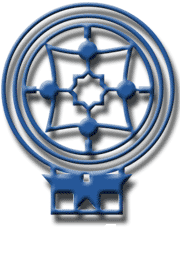 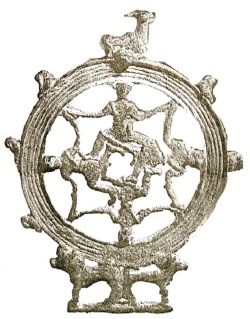 لوگوی                      شركت بورس تهران
لوگوي بورس تهران برگرفته از يك نشان برنجي مربوط به دوره هخامنشايان است كه در استان لرستان كشف شده  است. در اين لوگو چهار انسان دست در دست يكديگر(اتحاد و همكاري) در درون دايره اي قرار دارند كه نشان گر دنيا است.
شركت بورس اوراق بهادار تهران
بر پايه قانون جديد بازار اوراق بهادار، بورس اوراق بهادار تهران نيز از يك سازمان عمومي غير انتفاعي به شركت سهامي عام انتفاعي تبديل شد و عمليات اجرايي را بر عهده گرفت. اداره بورس اوراق بهادار تهران  بر عهده هيئت مديره است كه از هفت عضو تشكيل مي شود. اعضاي هيئت مديره منتخب مجمع عمومي شركت هستند و براي دوسال انتخاب مي شوند. اداره امور اجرايي شركت هم به عهده مديرعامل شركت است كه توسط هيئت مديره انتخاب مي شود.
بورس کالا
بورس کالا
در اصطلاح علم اقتصاد، به بازارتشکل یافته‌ای که در آن کالا یا کالاهای معینی مورد معامله قرار می‌گیرند بورس کالا گفته می‌شود. کالاهای مورد مبادله در بورس‌های کالاعبارت‌اندازگندم، جو، قهوه، کاکائو، آهن، مس، زغال سنگ، نفت، پنبه، چرم. مواد شیمیایی و مواد خام وکالاهای واسطه‌ای نیز در بورس کالا مورد معامله قرار می‌گیرند.
فرابورس
فرابورس
این بازار تحت نظارت سازمان بورس و اوراق بهادارمحسوب می‌شود که به منظور توسعه صدور و مبادله ابزارهای مالی و پوشش خلاءهای ناشی از نداشتن دسترسی بخش عمده‌ای از صاحبان صنایع به بازار سرمایه تشکیل شده است. محرومیت طیف وسیعی از بنگاه‌های اقتصادی از تامین مالی در بازار سرمایه و وابستگی شرکتهای دولتی یا خصوصی به تامین مالی از طریق سهامداران عمده یا اخذ تسهیلات از شبکه بانکی منشاء ایجاد این بازار اوراق بهادارجدید به حساب می‌آید.
تفاوت‌های فرابورس ایران با بورس اوراق بهادار تهران
شرکت فرابورس ایران مثل دیگر بورس اوراق بهادار ایران – بورس اوراق بهادار تهران با مجوز شورای عالی بورس تاسیس شده است و زیر نظارت سازمان بورس و اوراق بهادار فعالیت می‌کند؛ با این تفاوت که ورود به بازارهای فرابورس ایران (در مقایسه با بورس اوراق بهادار تهران) شرایط و الزامات کم‌تر و سهل‌تری دارد. هم‌چنین، تنوع بازارها در فرابورس ایران بیش‌تر است.
تفاوت‌های فرابورس ایران با بورس اوراق بهادار تهران
فرابورس ایران دارای پنج بازار به شرح زیر است:
بازار اول
بازار دوم
بازار سوم (عرضه یکجا)
بازار ابزارهای نوین مالی
پایه 
پذیرش اوراق بهادار شرکت‌های سهامی عام در بازار اول و بازار دوم و پذیرش دیگر اوراق بهادار صرفاً در بازار ابزارهای نوین مالی انجام می‌شود. بازار سوم نیز برای عرضه یکجا و پذیره‌نویسی اوراق بهادار؛ و بازار پایه هم برای درج و نقل و انتقال سهام شرکت‌هایی است که بر اساس الزام بند ب ماده 99 قانون برنامه پنجم توسعه مشمول ثبت نزد سازمان بورس و اوراق بهادار هستند ولی شرایط پذیرش در یکی از بازارهای بورس اوراق بهادار تهران یا فرابورس ایران را ندارند.
تفاوت‌های فرابورس ایران با بورس اوراق بهادار تهران
شرکت بورس اوراق بهادار تهران دارای 2 بازار به شرح زیر است:
بازار اول
بازار دوم
 
تفاوت در فرایند پذیرش
با توجه به تقسیم‌بندی‌های متفاوت بازارها در بورس اوراق بهادار تهران و فرابورس ایران الزامات و فرایند پذیرش در این دو بورس اوراق بهادار نیز متفاوت است. به طوری که پذیرش اوراق بهادار در بورس اوراق بهادار تهران طبق «دستورالعمل پذیرش اوراق بهادار در بورس اوراق بهادار تهران» (مصوب 1 دی 1386،) انجام می‌شود ولی پذیرش اوراق بهادار در فرابورس ایران بر مبنای دستورالعمل جداگانه دیگری زیر عنوان «دستورالعمل پذیرش، عرضه و نقل و انتقال اوراق بهادار در فرابورس ایران (شرکت سهامی عام)» (مصوب 25 فروردین 1388) صورت می‎پذیرد.
مزایای پذیرش شرکت‌ها در فرابورس
بر اساس مقررات، همه مزایای موجود برای شرکت‌های پذیرفته شده در بورس اوراق بهادار تهران، برای اوراق بهادار و سهام شرکت‌های پذیرفته شده در فرابورس ایران نیز وجود دارند. 
این موارد عبارتند از:
تامین مالی آسان و ارزان
افزایش نقد شوندگی سهام
بهره‌مندی از معافیت مالیاتی شرکت‌های پذیرفته شده در فرابورس
نقل و انتقال سهام به‌صورت آسان- سریع و کم‌هزینه
شفافیت و اعتبار قیمت سهام به واسطه مبادله در فرابورس
....
شرکت سپرده‎گذاری مرکزی اوراق بهادار و تسویه وجوه
شرکت سپرده‎گذاری مرکزی اوراق بهادار و تسویه وجوه
شرکت سپرده‎گذاری مرکزی اوراق بهادار و تسویه وجوه (سهامی‎عام) یک شرکت تسویه وجوه است. این شرکت یکی از نهادهای اصلی بازار سرمایه ایران است که زیر نظرسازمان بورس و اوراق بهادار فعالیت می‌کند. 
سیستم سپرده‌گذاری اوراق بهادار، یک سازوکار ثبت الکترونیک است که نگهداری اوراق بهادار و ثبت نقل و انتقال آن‌ها را برعهده دارد. در این سیستم مالکیت اوراق بهادار، بدون نیاز به مبادله فیزیکی گواهی سهام] یا هر سند کاغذی دیگر، همزمان با انتقال اوراق از یک حساب به حساب دیگر، تغییر می‌کند. از این رو عملکرد آن بسیار شبیه عملکرد بانک است.
شبکه کدال
شبکه کدال
کدال سرواژه انگلیسی سامانه جامع اطلاع‌رسانی ناشران اوراق بهادارتحت نظارت سازمان بورس و اوراق بهادار است. این سامانه در واقع یک سامانه الکترونیکی است که با اقتباس از سامانه‌های اطلاع‌رسانی بورس‌های دیگر جهان راه‌اندازی شده است.
تالار مجازی بورس ایران
تالار مجازی بورس ایران
تالار مجازی بورس ایران توسط شرکت اطلاع رسانی و خدمات بورس وابسته به سازمان بورس و اوراق بهادار و با هدف آموزش و آشنایی علاقه‌مندان سرمایه گذاری در بازار بورس ایران با سازوکار مناسب سرمایه گذاری در بورس راه اندازی شده است. برای فعالیت در این تالار، کاربران نه نیاز به پول دارند و نه ضرر خواهند کرد. هدف اصلی این سامانه، آموزش عملی سرمایه گذاری در بورس است. قیمت ها، شاخص ها و سایر اطلاعات در تالار مجازی، واقعی و منطبق بر شرایـط واقعی بازار است، به طوری که گویی کاربر واقعاً درحال سرمایه گذاری در بورس است.
تالار مجازی بورس ایران
کاربر برای استفاده از امکانات تالار مجازی بورس ایران نخست باید در سامانه ثبت نام کند. پس از این مرحله کاربر می تواند وارد سامانه شود. پس از ورود کاربر به سامانه و تایید هویت وی، به صفحه اصلی راهنمایی می شود. کاربر در این صفحه - که تابلوی اصلی بورس، صندوق های سرمایه گذاری، نمودار شاخص ها و... وجود دارد - می تواند به قسمت های مختلف سامانه دسترسی پیدا کند. طبق آمار منتشره در تارنمای این سامانه تا 29 بهمن 1391 تعداد کل کاربران تالار مجازی بورس ایران 103410 تن بود.
کارگزاری
کارگزاری‌ها، بنگاه‌های معاملاتی هستند که خرید و فروش سهام توسط آنان صورت می‌گیرد. کارگزاری‌ها در این خرید و فروش‌ها، به نمایندگی از خریداران یا فروشندگان سهام، معامله انجام می‌دهند و در ازای آن حق‌العمل یا حق کارگزاری دریافت می‌کنند (معادل ۵۵/۰٪ ارزش معامله برای خرید و ۰۵/۱٪ ارزش معامله برای فروش).
خرید و فروش در بورس اوراق بهادار، تحت ضوابط خاصی صورت می‌گیرد. تأسیس شرکت کارگزاری یا اشتغال در آن‌ها، مستلزم پذیرفته شدن در آزمون‌های کارگزاری است. کارگزاری‌ها علاوه بر خرید و فروش سهام به نمایندگی از سهامداران می‌توانند وظایف دیگری مانند آموزش سهامداران، مشاوره سرمایه‌گذاری و بازارگردانی را نیز بر عهده بگیرند.
شرکت سهامی
شرکت سهامی، در اصطلاح علم اقتصاد، شرکتی است که برای انجام امور تجاری تشکیل می‌شود و سرمایه آن متشکل از سهام هم‌ارزش است. شرکت‌های سهامی به دو نوع سهامی خاص و سهامی عام تقسیم می‌شوند با این تفاوت که سهام شرکت‌های سهامی عام در تالار بورس قابل مبادله است.
نماد شرکت
در تالار معاملات بورس ، به هر شرکت یک نماد (به انگلیسی: Stock symbol) منحصر به فرد اختصاص داده می‌شود. این نماد، کدی است که معمولاً از ترکیب حرف اول یک صنعت، و خلاصه نام اصلی شرکت مربوطه تشکیل می‌شود. نمادها، برای ایجاد سهولت شناسایی و دسته‌بندی شرکت‌ها بر اساس زمینه صنعت مورد استفاده می‌گیرند، و در ادبیات روزمره سهامدارن نیز به کار می‌روند. این نمادها طوری انتخاب می‌شوند که نام اصلی شرکت را تداعی کنند. به عبارت دیگر نماد یک شرکت عبارت است از حرف اول که نشان دهنده صنعتی است که آن شرکت در آن قرار دارد و خلاصه‌ای از نام شرکت در ادامه. به عنوان مثال تمام شرکت‌های بورس اوراق بهادار تهران که در گروه بانک‌ها، موسسات اعتباری و سایر نهادهای پولی فعالیت می‌کنند نمادشان با "و" شروع می‌شود مانند (وسینا)نماد بانک سینا.
شاخص كل قیمت
شاخص قیمت بورس اوراق بهادار تهران موسوم به تپیکس به انگلیسی: TEPIX که به طور خلاصه شاخص کل هم خوانده می‌شود، نشانگر روند عمومی قیمت کل شرکت‌های بورس است، و تغییرات سطح عمومی قیمت‌ها را نسبت به تاریخ مبدأ نشان می‌دهد. شاخص کل در تاریخ اول شهریور ۱۳۶۹ با عدد ۱۰۰ واحد تعریف شد. 
شاخص کل ابتدای سال ۹۰ حدود ۲۳ هزار بود پس از گذشت نزدیک به ۶ سال، شاخص بورس اوراق بهادارتهران در تاریخ ۲۴ فروردین ۱۳۸۹ به بالاترین حد خود در تاریخ بورس ایران یعنی به عدد ۱۳٬۹۰۴ رسید.
فاجعه بار ترین روز برای بورس تهران (یکشنبه سیاه) در تاریخ 22 دی ماه 1392 اتفاق افتاد که در آن شاخص کل بورس تهران بیش از 2200 واحد افت داشت.
(ارزش جاری سهم در بازار*تعداد سهام منتشره(تقسیم بر)ارزش پایه سهام*تعداد سهام در سال پایه)ضرب در عدد 100
ساعت انجام معاملات در بورس
معاملات سهام در بورس تهران از شنبه تا چهارشنبه هر هفته به جز روزهای تعطیل عمومی، از ساعت ۹ تا ١٢：٣٠ و در یک نشست معاملاتی و از طریق تالارهای معاملات انجام می‌شود. در حال حاضر علاوه بر تالار حافظ که تالار اصلی معاملات است، تالارهای دیگری توسط بورس یا شرکت‌های کارگزاری در شهرهای دیگر دایر شده‌اند. یاداوری می‌شود که خرید و فروش اوراق بهادار مستلزم حضور سهامداران در تالارها نیست و سهامداران می‌توانند با دریافت مجوز معاملات آن لاین (برخط) از شرکت‌های کارگزاری، بدون دخالت مستقیم کارگزار و از طریق اینترنت برای خرید و فروش اوراق بهادار اقدام کنند.
4 بورس مشهور جهان
در کنار بانک های مرکزی بورس هر کشور نمادی از اقتدار و توانمندی های اقتصادی آن کشور محسوب می شود.
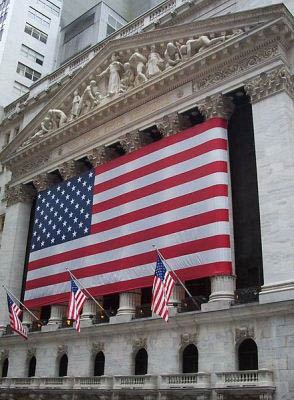 بورس نیویورک
بزرگترین و با اعتبارترین بورس دنیا بورس نیویورک می باشد  بصورتی که ارزش بازار شرکتهای موجود در بورس نیویورک برابر 18 تریلیون دلار می باشد . ورود به لیست  شرکتهای پذیرفته شده در بورس نیویورک  منتهای آرزوی بسیاری از شرکتهاست همانند ورود به لیگ برتر فوتبال هر کشور که منتهای آرزوی باشگاههای فوتبال است . شرکتها با ورود به این بورس از حیثیت و اعتبار خاصی برخوردار می شوند و به سرعت معروف و مشهور می شوند. شاخص اصلی اقتصادی بازار نیویورک، داوجونز است.
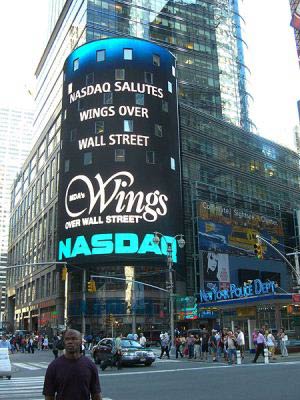 نزدک
نزدک (به انگلیسی NASDAQ) یک بازار بورس سهام در آمریکا است.
این بازار بزرگ‌ترین بازار معاملهٔ الکترونیک سهام در آمریکا است که با حضور بیش از ۳۲۰۰ شرکت در آن، بیشترین مقدار معاملهٔ سهام را نسبت به هر بازار بورس دیگری در جهان دارد.
این بازار در سال ۱۹۷۱ توسط انجمن ملی معامله‌گران اوراق بهادار NASD پایه‌گذاری شد. اما آنان در سال‌های ۲۰۰۰ و ۲۰۰۱، با یک سری فروش خود را از این بازار بیرون کشیدند.
این بازار بورس در نیویورک مرکزیت دارد و با بازار بورس نیویورک تفاوت دارد.
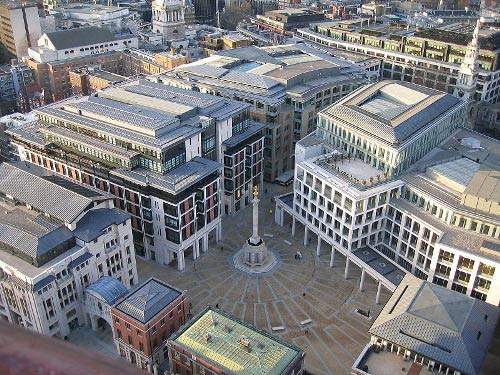 بورس لندن
بورس لندن یا LSE یک بازار بورس اوراق بهادار واقع در شهر لندن، پایتخت پادشاهی متحده! است. این بورس در ۱۸۰۱ تأسیس شده و با فهرست‌هایی بُرون‌کشوری مانند شرکت‌های بریتانیایی، یکی از بزرگ‌ترین بورس‌های جهان به شمار می‌رود. بورس لندن بخشی از گروه بورس لندن است.
بنیان‌های کنونی آن در میدان پاترنوستر نزدیک کلیسای جامع سنت پائول در شهر لندن است.
بورس تهران
مقایسه بورس اوراق بهادار تهران و سایر بورس های جهان
ارزش کل بازار  بورس اوراق بهادار تهران 143 میلیارد دلار می باشد.
ارزش بازار در کشورهای صنعتی:
ارزش بازار بورس تورنتو کشور کانادا بیش از 2 تریلیون دلار می باشد.
ارزش بازار بورس نیویورک کشور آمریکا بیش از 16 تریلیون دلار می باشد.
ارزش بازار بورس استرالیا 1.4 تریلیون دلار می باشد.
ارزش بازار بورس لندن 3.2 تریلیون دلار می باشد
مقایسه بورس اوراق بهادار تهران و سایر بورس های جهان
تعداد سهامداران:
در کشور آمریکا بیش از 200 میلیون نفر سهامدار هستند.جمعیت این کشور 314 میلیون نفر می باشد.
57%  از مردم کانادا سهامدار هستند.
تعداد کدهای معاملاتی در ایران 6.5 میلیون نفر می باشد که تقریبا نیمی از این میزان حتی یک بار نیز اقدام به خرید و فروش سهام نکرده اند.تعداد زیاد دیگری نیز فقط جهت اخذ سهام عدالت و اخذ وام بانکی کد دریافت کرده اند.می توان رقم سهامداران فعال در بورس ایران را در حدود 1 تا 1.5 میلیون نفر تخمین زد که کمتر از 2% از کل جمعیت می شود.
نتیجه گیری
با اینکه در دو سال گذشته با افزایش اطلاعات عمومی و تبلیغات ،سهامداران بورس بسیار بیشتر از گذشته شده اند اما با توجه به شاخص کل بورس اوراق بهادار تهران نسبت به سایر بورس های دنیا متوجه خواهیم شد که بازار سرمایه ایران از کاستی مفرد رنج میبرد.امید است با فرهنگ سازی و افزایش اطلاعات عمومی جامعه شاهد پویایی بازار سرمایه از طریق بورس اوراق بهادار باشیم.
منابع
وب‌گاه
http://www.tse.ir
مهران‌فر، محمدرضا. آشنایی با مفاهیم بورس اوراق بهادار، چاپ اول. تهران: نشر چالش، ۱۳۸۷. ISBN 978-964-2522-06-4
 دانشنامهٔ آزاد ویکی‌پدیا
http://www.seo.ir/
با تشکرازتوجه شماجهت دریافت مقاله فوق به وبلاگ ذیل مراجعه فرمائید.biilaan.blog.ir